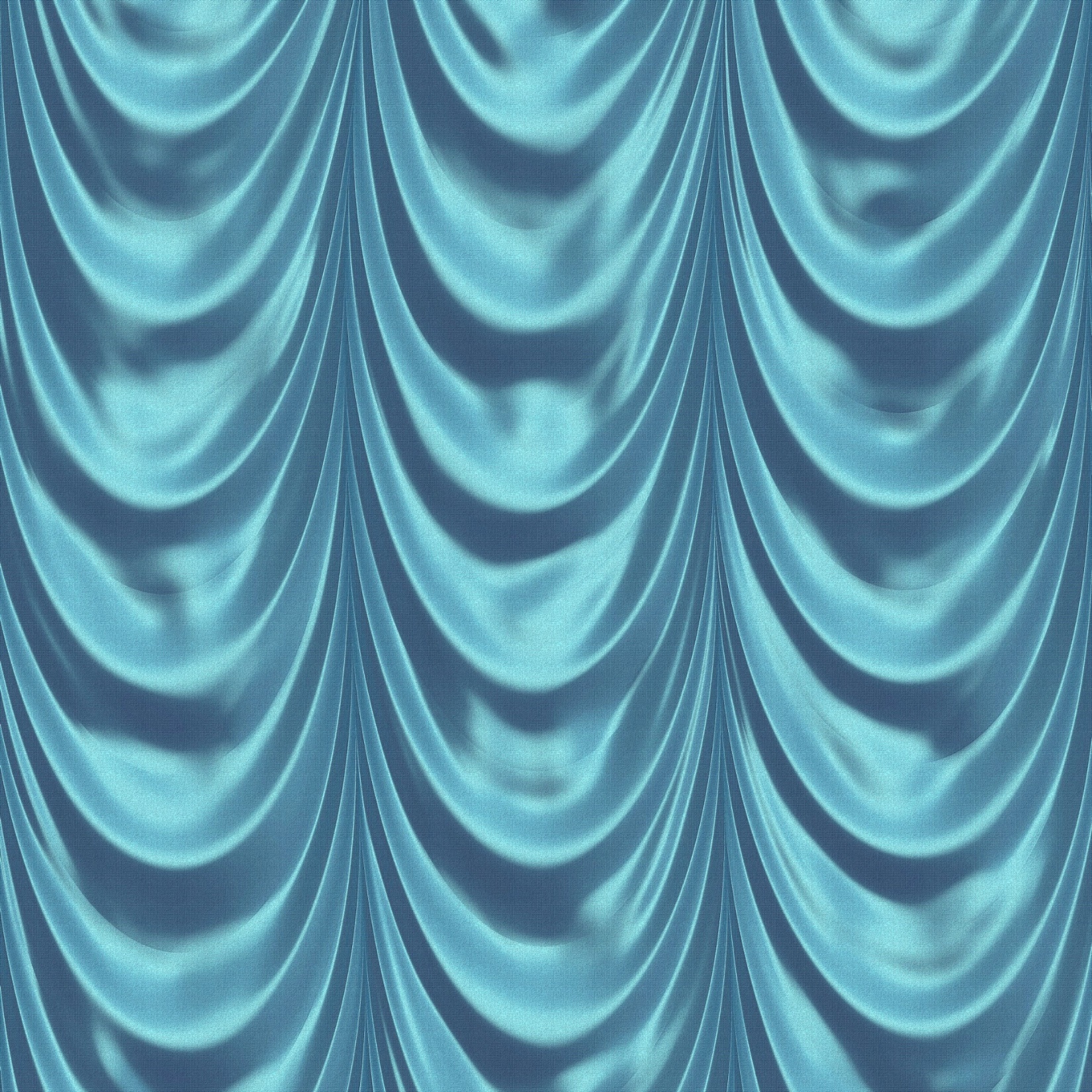 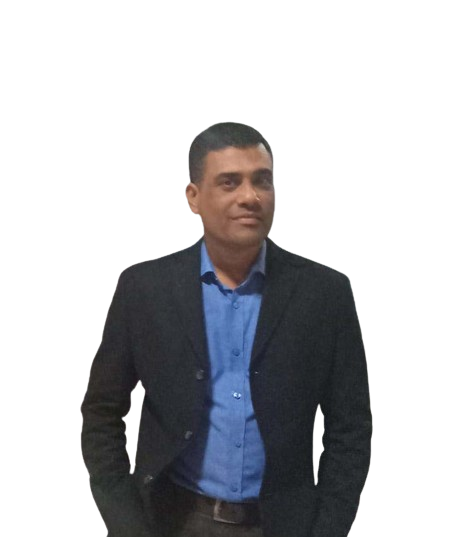 শিক্ষক পরিচিতি
মোঃ নাজমুল হাসান
সহকারী প্রধান শিক্ষক
শালনগর মডার্ণ একাডেমী
লোহাগড়া, নড়াইল
মোবাঃ০১৭০১৬৬৬৬৫৬
ই-মেইলঃ  nazmulhasan885@gmail.com
পাঠ পরিচিতি
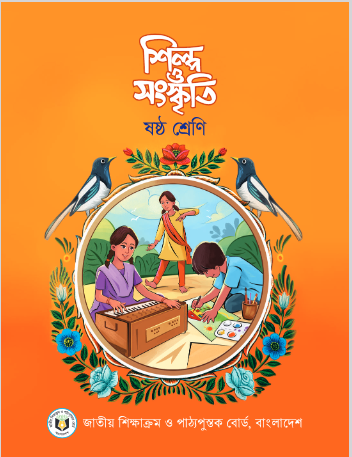 শ্রেণিঃ	ষষ্ঠ
বিষয়ঃ	শিল্প ও সংস্কৃতি
অভিজ্ঞতাঃ পঞ্চম  
সেশনঃ 	১-৩
সময়ঃ  ১ ঘন্টা
তারিখঃ...................
শিখনফলঃ
শিক্ষার্থীরা এই পাঠ শেষে.....
১। বৈশাখী মেলা সম্পর্কে বলতে পারবে।
২। হালখাতার বর্ণনা দিতে পারবে।
৩। বাংলাদেশের বিভিন্ন অঞ্চলের বর্ষবরণ উৎসব ব্যাখ্যা          দিতে পারবে।
৪। যাপিত জীবনে নিজস্ব সংস্কৃতির চর্চা করতে পারবে।
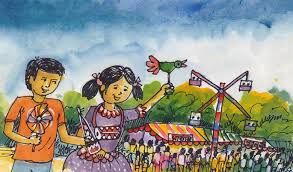 ছবিটি দেখে তোমাদের কি মনে হচ্ছে?
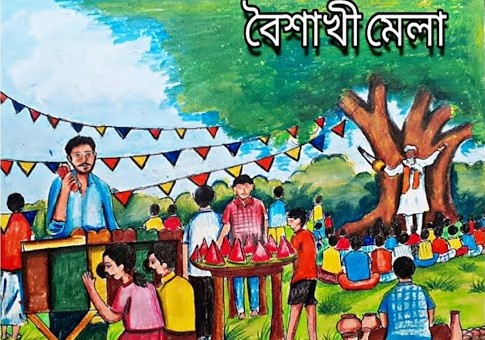 এবার দেখোতো বোঝা যায় কিনা?
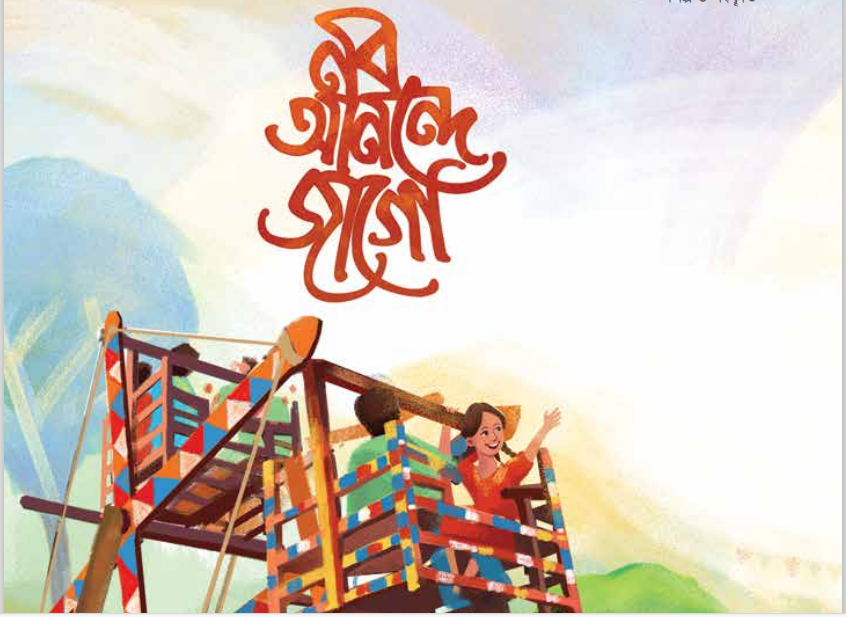 তাহলে আজ এসো আমরা আমাদের
 প্রাণের মেলা
বৈশাখী মেলা/বর্ষবরণ উৎসব/
বর্ষবিদায় উৎসব সম্পর্কে জানি
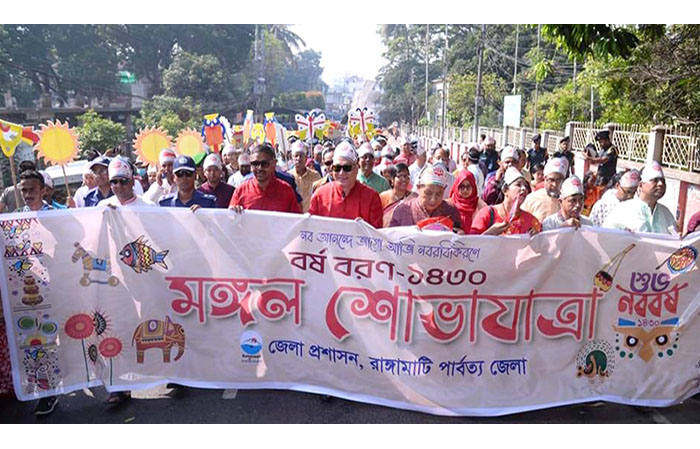 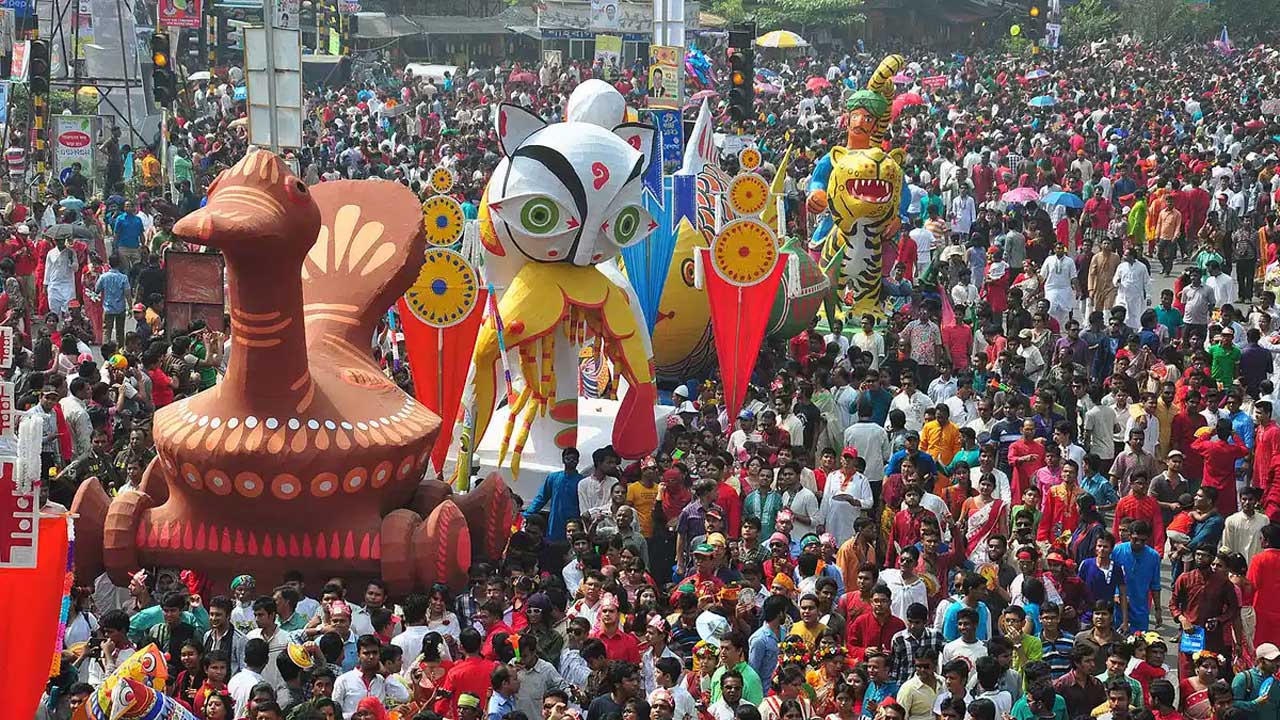 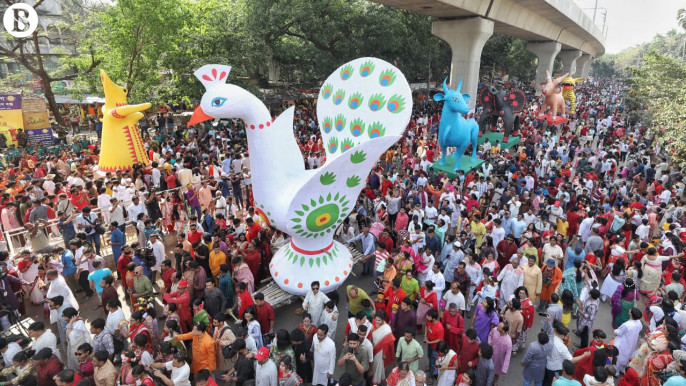 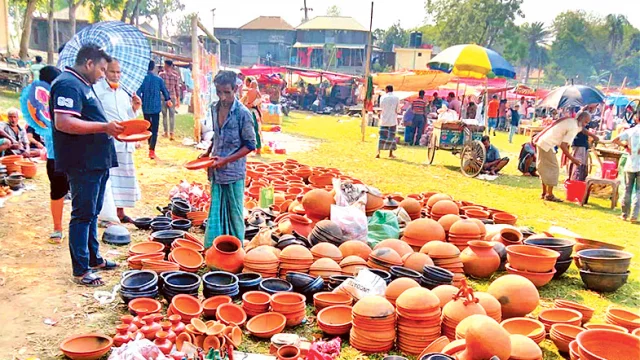 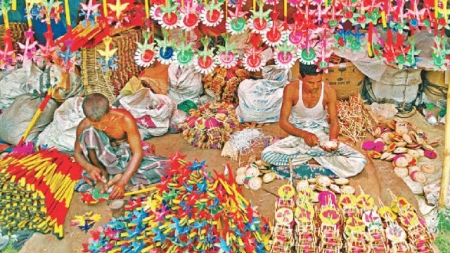 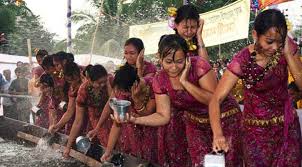 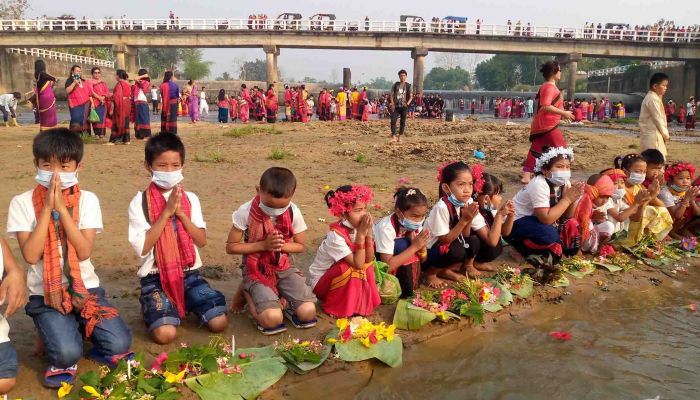 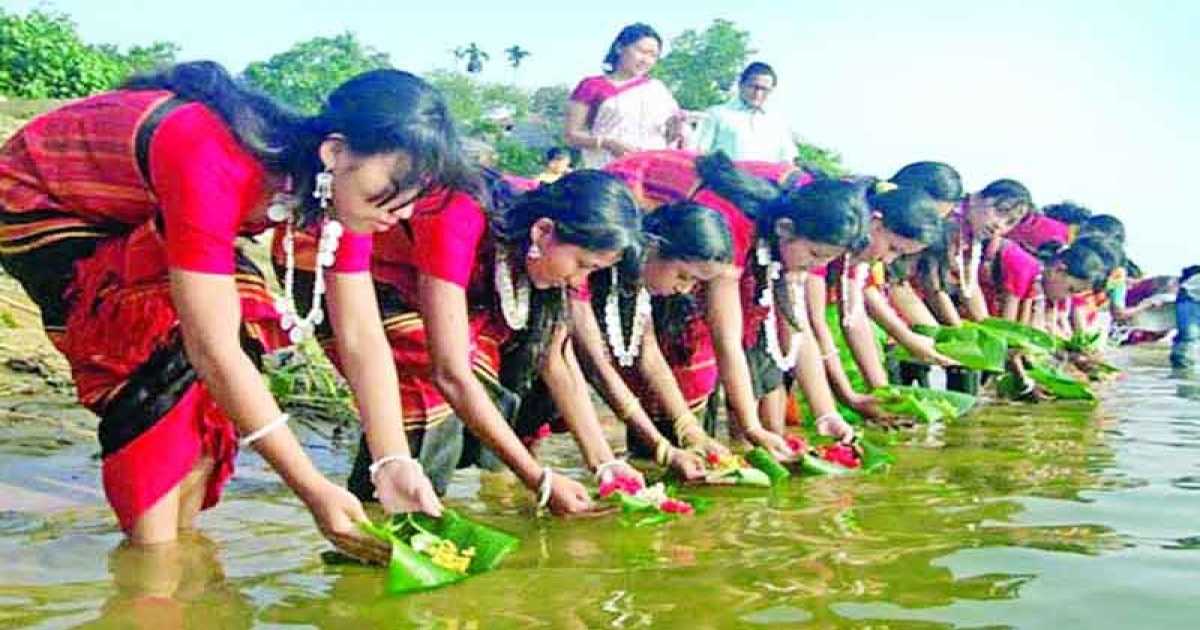 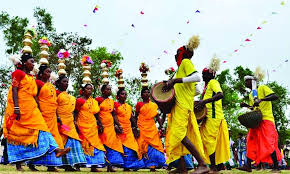 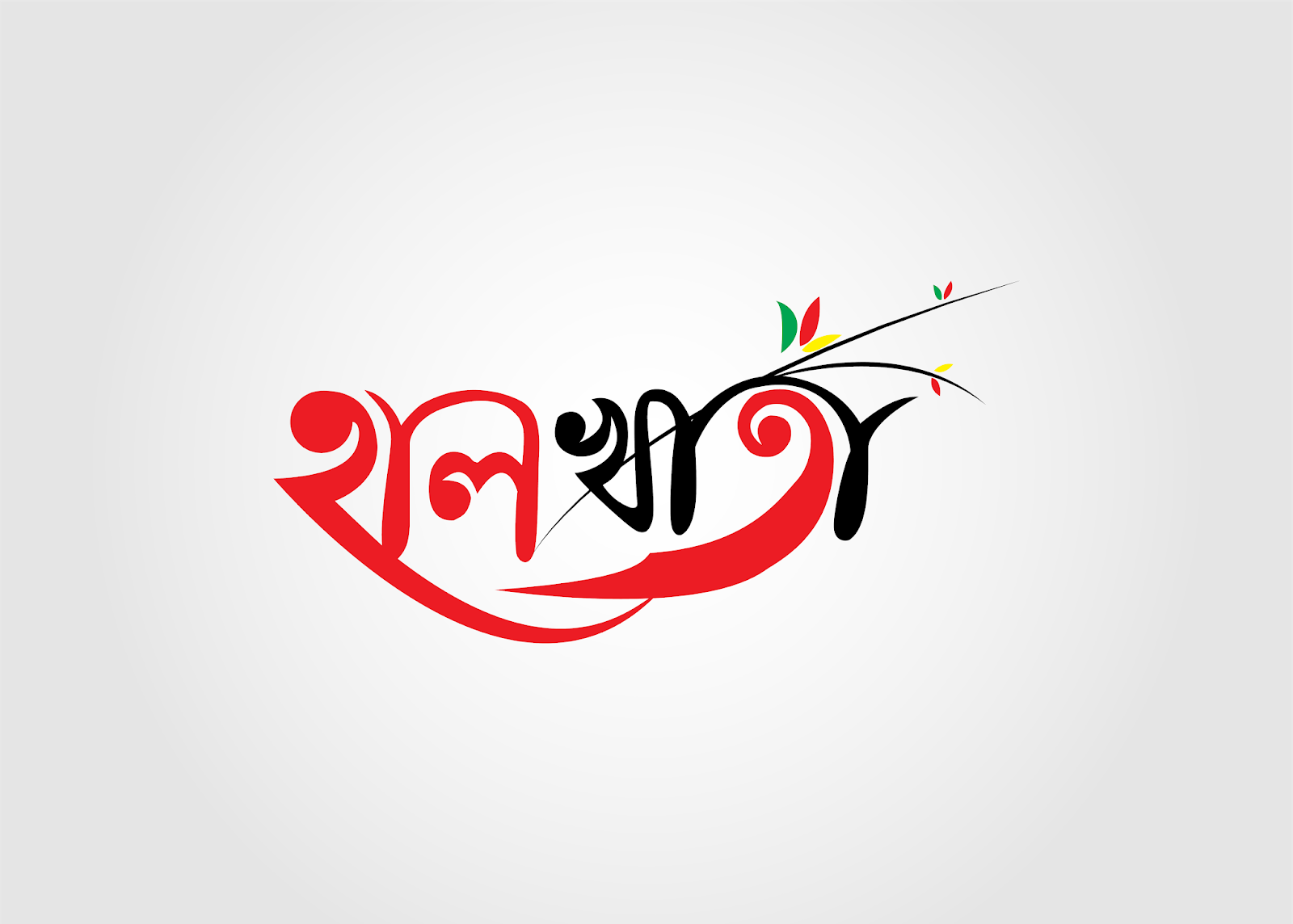 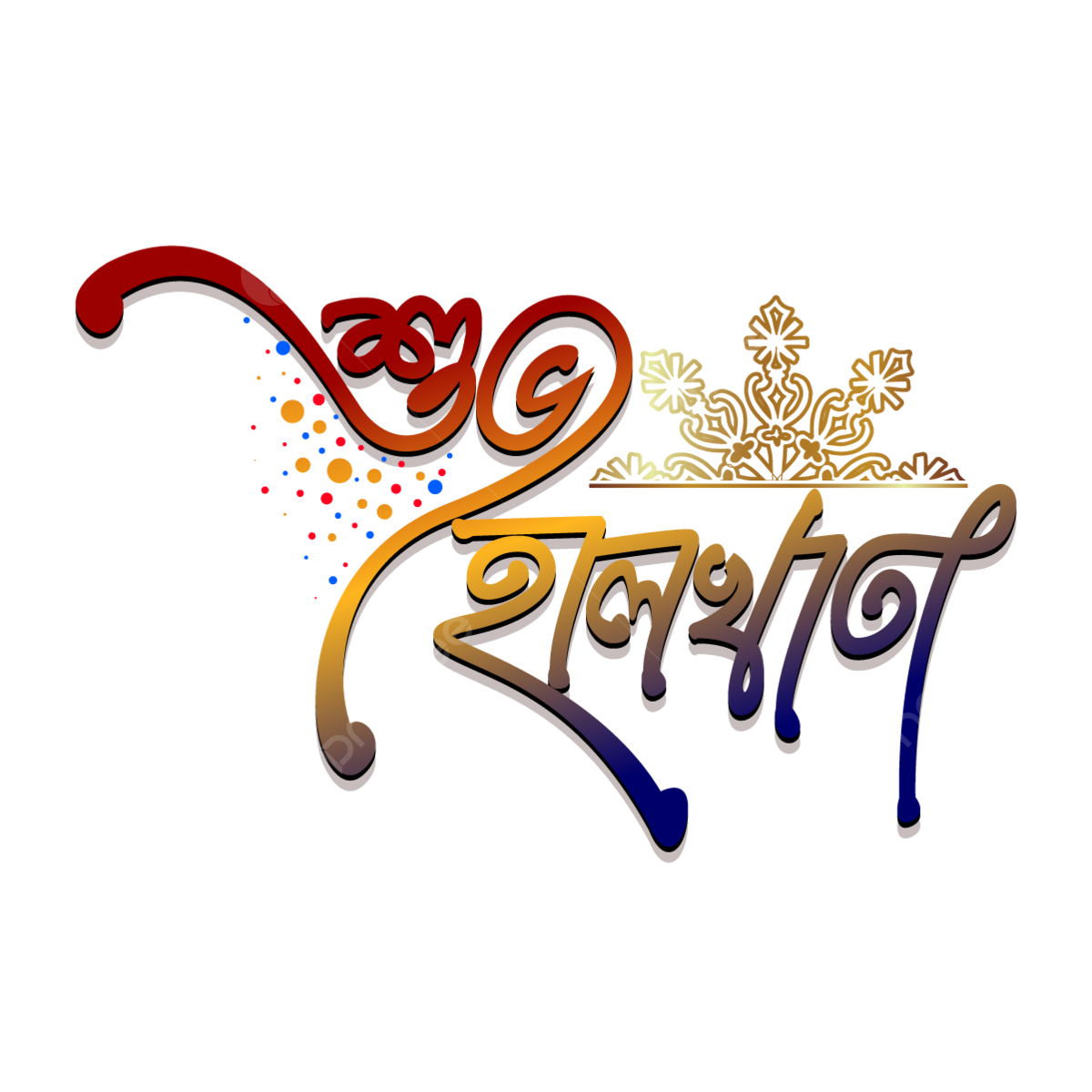 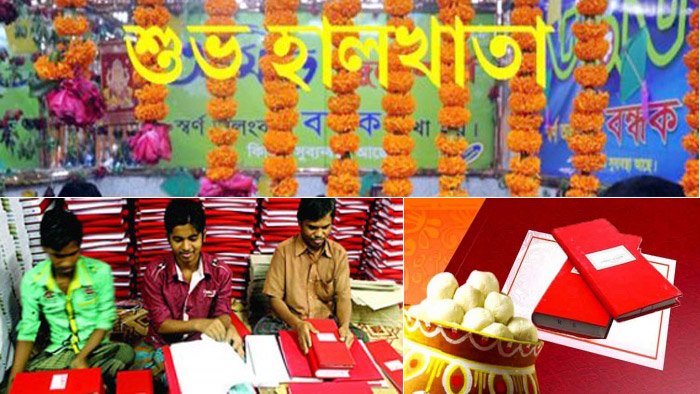 এসো আমরা বর্ষবরনের গান শুনি এবং আমরাও একসাথে গায়।
পহেলা বৈশাখকে কেন্দ্র করে স্থানীয়ভাবে কী কী আচার, অনুষ্ঠান, খাবার, দাবারের আয়োজন হয় তার একটি তালিকা তৈরি করে বন্ধুখাতায় লিখে আনবে।

এ বিষয়ে তুমি তোমার বয়োজেষ্ঠ্যদের সহোযোগিত নিতে পারো।
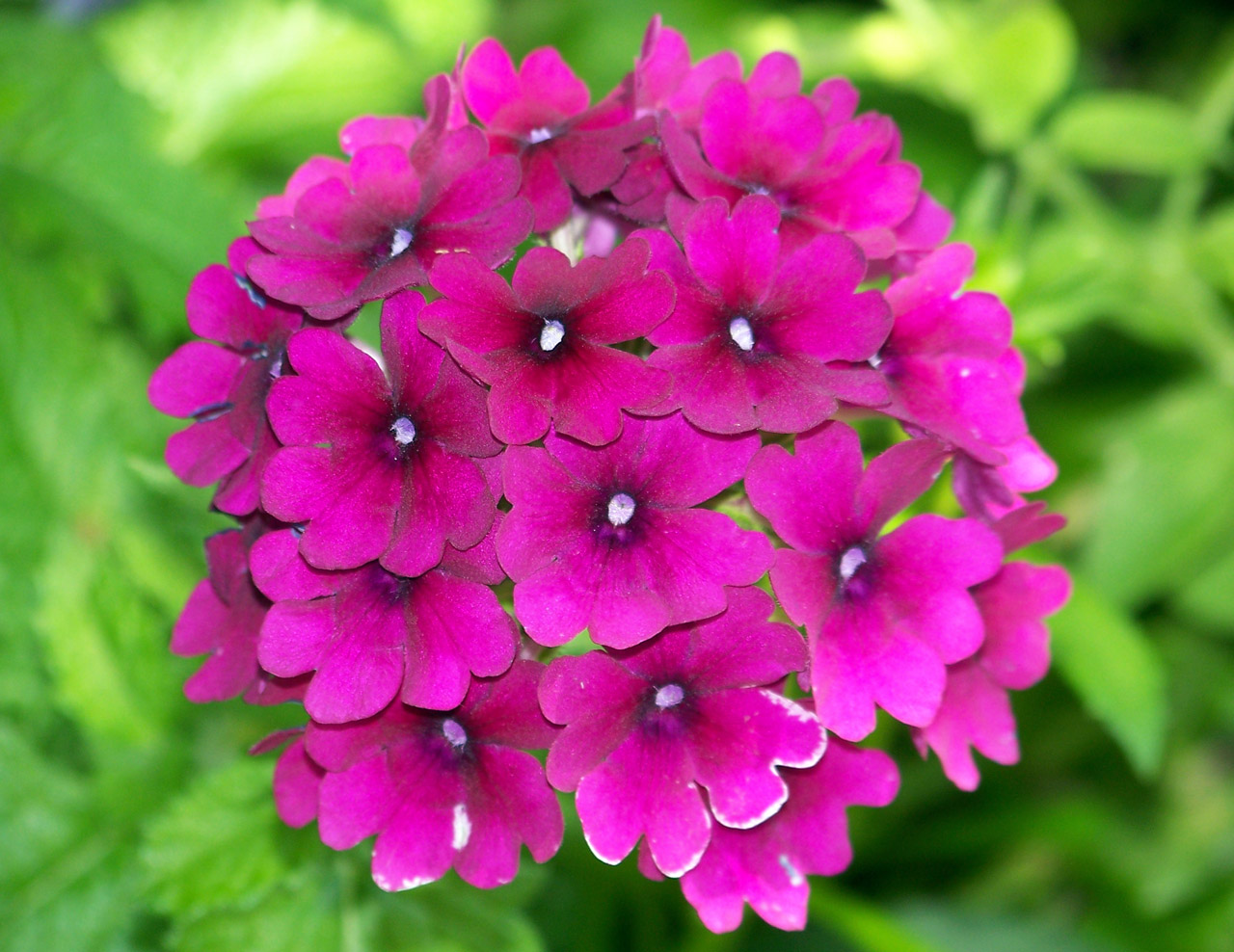 সবাইকে আবারো ধন্যবাদ